May Board Meeting 2021Karen Calvert, Director of Finance
School Operations
Fiscal Compliance
Federal and State Grant Programs
Goals and Accomplishments
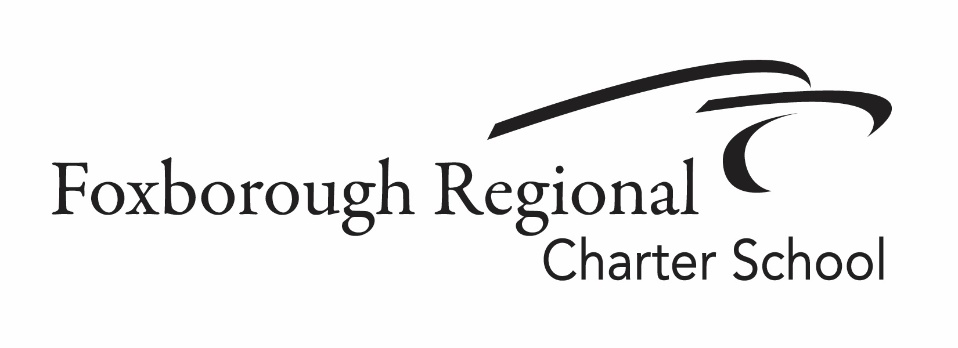 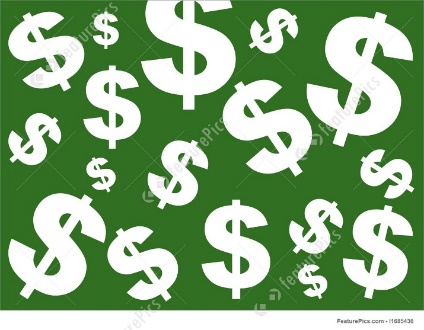 Finance Team
Finance Team

Vandra Durning			Payroll and Accounting Specialist
$14,000,000 annual payroll FY2020
		
Kristen Bowerfind			Accounts Payable Specialist
$7,000,000 vendor payments FY2020

Deb Gamache				Accounts Receivable Specialist
$1,200,000 invoicing and collecting student activities fees FY2020
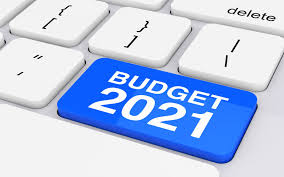 SCHOOL OPERATIONS
Oversee Fiscal Responsibility of School Operations

Build and manage school budget
Secure health and other insurance options/quotes
Monitor expenditures 
Streamline financial processes
Manage payroll program and processing
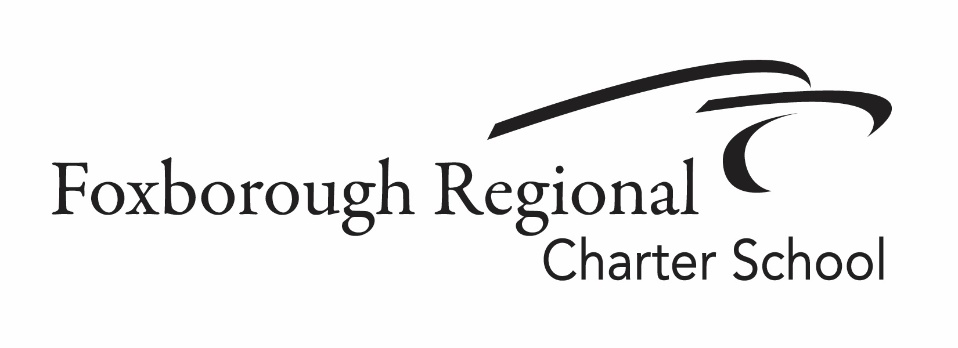 FISCAL COMPLIANCE
Drive Fiscal Compliance and Regulatory Activities

Manages Annual Audit and state Charter School reporting with zero findings for 10 consecutive years

In last 10 years increased budget by 74%; students by 35.5%; staff by 59%

Manages all aspects of bond reporting and relationships.
Standard & Poor’s
Crews & Associates
Bond Investors
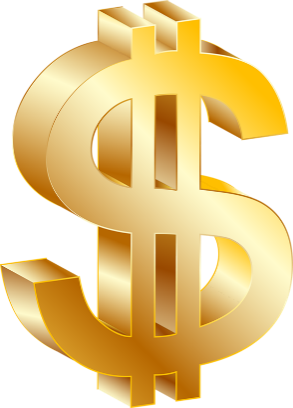 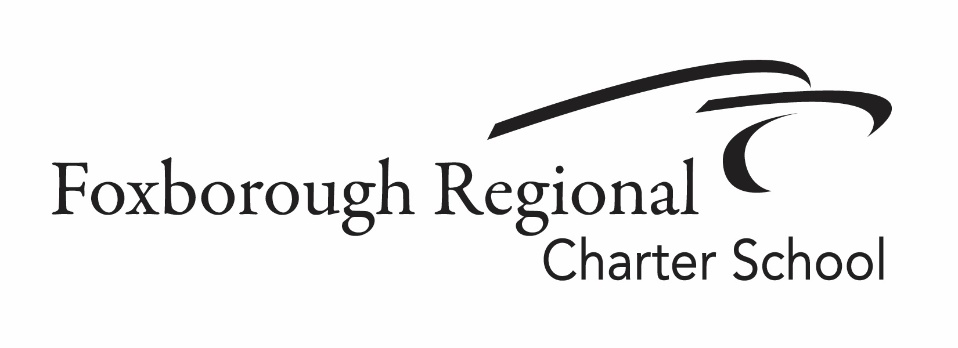 FEDERAL GRANT PROGRAMS
Federal and State Grant Programs	
Monitor expenditures, draw down funds, reporting

Entitlement Grants
COVID Grants (2021)
Competitive Grants
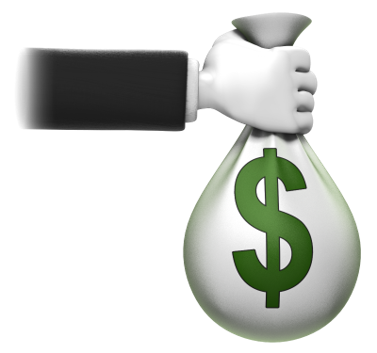 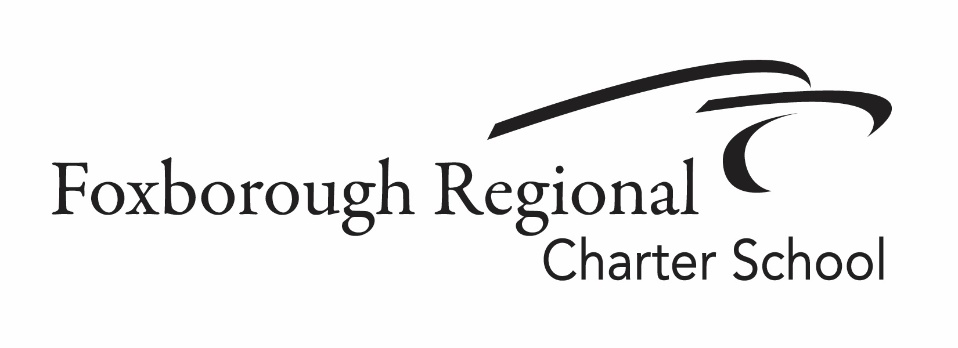 FY21 Goals and Accomplishments
SURVIVED COVID!

$1.6M Federal and State Entitlement and COVID Grants
Additional Load due to COVID 
Purchasing and budgeting 
COVID Related ZOOM calls for review of continuously changing state guidance
In process of Automating Accounts Payable
Time and Attendance Training Videos for Staff
Create tools and methods to create per pupil tuition for budgeting 2016 – Present
Builds and maintains a strong Statewide network 
    of financial peers
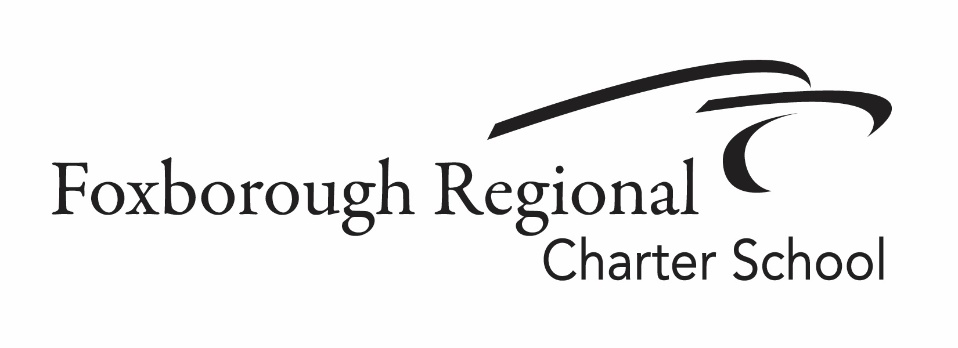 Short Term Goals
Complete Accounts Payable Automation
Automate Accounts Receivable
Empower Team